Natura 2000 governance
With thanks to our partners: N2K Group (Atecma, Ecosystems Ltd, Daphne, Communita Ambiente), Matt Rayment, Ecologic, and others
Evelyn Underwood, IEEP, 14 October 2019, LIFE Integrated Projects Platform meeting
[Speaker Notes: IEEP is an independent environmental policy think-tank – we work at the EU and global levels. In the IEEP biodiversity programme we are involved in a number of support contracts to DG ENV, which is what I will talk to you about today.]
My talk today
What the Natura 2000 network has and has not achieved
What the directives require
What Member States do
Sectors and stakeholders
PAFs and funding
Monitoring and assessing governance effectiveness
Questions for you
What the Natura 2000 network has and has not achieved
[Speaker Notes: The overall statistics for the Natura 2000 network in Europe are impressive: 18% of the EU land area and 9.5% of the marine area.

It is also unique as a targeted network – designed to protect the habitats and species on the nature directives. Even though it is possible to critisise the annexes of the Habitats Directive with respect to its coverage of endangered invertebrates and plants, it does include many species that are umbrella species for a host of other species. This includes species that occur in places that are also intensively used by people, such as the European Hamster, and that would likely not be protected otherwise. And most importantly, it protects many of the habitats directly. 

There is quite alot of difference between Member States in how much of their land area is designated as Natura 2000, ranging from 8.4% in Denmark to 37.8% in Slovenia.

The sufficiency of the network is judged to be good to complete in most Member States but there are still some needs to designate sites for additional species or habitats (AT, CY, PL, SK). 

Is the conservation status of habitats and species improving because of Natura 2000?

Habitats and species outside Natura 2000 seem to be doing worse than those inside (as shown for common birds in France). However, there is not very much indication that the Natura 2000 network is having a significant impact on turning around trends of the habitats and species, although there are some notable cases of conservation sucesses, often associated with LIFE projects and agri-environment funding targeted to Natura 2000 (example: Nordic alvar in Estonia).  The status of grassland habitats were not good in the previous period, as this graph from the State of Nature report in 2015 showed. We do not yet have all the Member State reports for the conservation status of their habitats and species in the 2013 to 2018 period, but IEEP and CEH have recently conducted an analysis of the reporting of habitats and species associated with agriculture: For habitats, prevalence of unfavourable status was significantly greater for agricultural habitats than for ‘other’ habitats, and degradation trends were significantly more prevalent. 

In Germany, studies found no difference in the declining trend of butterflies within Natura 2000 and outside (Rada et al 2018), and no differences between bat abundances within Natura 2000 beech woods and undesignated beech woods (Zehetmair et al 2015). This is not really surprising as management plans are only now being implemented and changes in forests take a while to take effect.

Natura 2000 coverage and interaction with other EU policies
Some species on the Annexes – especially Annex IV species and non-Annex I bird species – but also some of the more widespread habitats – are to a smaller or larger extent outside the Natura 2000 network.
Protecting and restoring these requires the supportive interaction of other EU policies – Nature Directives cannot work on their own - notably EIA and SEA, but also for example restrictions and standards for renewable energy expansion, river basin management plans that restore ecological flows and takes away barriers, nitrate action plans and ammonia emission restrictions, invasive alien species regulation.

EXTRA INFO:

Analysis of proportion of Europe threatened species (IUCN) protected by the Nature Directives (see fitness check annex) – 
Mammals - 87% of species with Europe threat status are included in the directives
Non-marine reptiles - 79% of species with Europe threat status are included in the directives
Amphibians – 55% of species with Europe threat status are included in the directives
Freshwater fish – 50% of species with Europe threat status are included in the directives
Butterflies – 37% of species with Europe threat status are included in the directives
Dragonflies – 14% of species with Europe threat status are included in the directives

Analysis of coverage of species in the Natura 2000 network (van der Sluis et al 2016 – see fitness check annex) –
Butterflies have a relatively high presence within Natura 2000, including threatened and non-threatened species, despite incomplete coverage in Annex II.
Six bird species associated with farmland are underrepresented in the network, including Lapwing, Oystercatcher, Skylark, Common Quail, Corncrake.

Sources: 
Milieu, IEEP and ICF (2016) Evaluation Study to support the Fitness Check of the Birds and Habitats Directives. Milieu Ltd, Institute for European Environmental Policy and the ICF International, Brussels. http://ec.europa.eu/environment/nature/legislation/fitness_check/docs/study_evaluation_support_fitness_check_nature_directives.pdf
EEA (2019 https://www.eea.europa.eu/data-and-maps/dashboards/natura-2000-barometer
Van der Sluis, T, Foppen, R, Gillings, S and Jones-Walters, L (2016) How much biodiversity is in Natura 2000? The 'umbrella effect' of the European Natura 2000 protected area network.    Alterra Wageningen UR, Netherlands.http://edepot.wur.nl/385796

Rada, S, Schweiger, O, Harpke, A, Kühn, E, Kuras, T, Settele, J and Musche, M (2018) Protected areas do not mitigate biodiversity declines: A case study on butterflies. Diversity and Distributions No 25 (2), 217-224.
Zehetmair, T, Müller, J, Runkel, V, Stahlschmidt, P, Winter, S, Zharov, A and Gruppe, A (2015) Poor effectiveness of Natura 2000 beech forests in protecting forest-dwelling bats. Journal for Nature Conservation No 23, 53-60.]
What the directives require
Habitats Directive Article 6 and Birds Directive Articles 3 and 4(1) 4(2)
Designation
Obligation to avoid deterioration and disturbance
Establish necessary conservation measures (and conservation objectives)
Appropriate statutory, administrative or contractual measures
Appropriate management plans specific for site or integrated into other development plans (’if need be’)
Screening of possibly damaging activities and appropriate assessment 
if necessary – alternatives test, IROPI test, mitigation and compensation
[Speaker Notes: SAC designation: should be within six years of Commission Decision to accept the SCI onto the EU list. SAC designation should include the necessary conservation measures and the appropriate statutory, administrative or contractual measures for that site. This should include a description of the site with accurate geographical references, a list of the habitats and species that have a significant presence in the site, and conservation objectives for the site. 

Conservation objectives: these should translate the general objective of achieving favourable conservation status for that species or habitat in the biogeographical region into a specific objective for that site. This should define the desired conservation condition of the species or habitat  types on the site for maximising its contribution to achieving FCS at the appropriate level – ie the regional and national levels. This requires a definition of how much, to what quality, and by when – including whether restoration or reintroduction is needed. The conservation objectives should reflect the importance of the site for the coherence of the network – which might require actions outside the site also.

Conservation measures: all necessary conservation measures must be taken both inside and outside the site, this is a legal obligation on states – though not automatically a legal obligation on private landowners. 

Key elements to establishing conservation measures are
Sound knowledge base
Participation, consultation and communication with landowners and other stakeholders
Defining with sufficient level of detail – which greatly helps implementation and avoids conflicts later
Necessary resources – funding and others
Mechanism for implementation and communication with the actual land managers and stakeholders
How to monitor and assess effectiveness

Management plans are ‘a useful tool’ but not obligatory. They do need to be specific – it is not good enough to just continue with existing management plans for national parks, state forests etc without adapting them or adding further measures to address the Natura 2000 conservation objectives. Management plans are not enough – they also need contractual measures which actually engage land managers – and this usually requires translating the conservation measures further into practical management actions relevant to the land managers – and sufficient funding with a long-term perspective. Agri-environment schemes or Natura 2000 payments through the CAP are obvious examples but there are many other situations.

Sources: European Commission (2019) Managing Natura 2000 sites: The provisions of Article 6 of the 'Habitats' Directive 92/43/EEC.    European Commission, Brussels. https://ec.europa.eu/info/news/eu-nature-action-plan-revised-guidance-managing-protected-natura-2000-areas-2018-nov-21_en 
European Commission (2012) Commission note on setting conservation objectives for Natura 2000 sites.   Final version 23/11/2012, European Commission, Brussels.
http://ec.europa.eu/environment/nature/natura2000/management/docs/commission_note/commission_note2_EN.pdf]
What Member States do
What is designated?
Overlaps with national protected area designations
Land with existing economic uses
Who manages?
State forestry and other public land
Local authorities
Private landowners – farmers, foresters
NGOs or social organisations
Shared responsibilities
How managed?
Contracts – agri-env or other
Land stewardship agreements
Forest management plans
[Speaker Notes: Different approaches & overlaps with national protected area designations
Member States have taken different approaches to designating Natura 2000 sites. Several have designated large sites including ‘buffer zones’ as Natura 2000 sites, while others have designated only the core areas. 

Logically, most countries attempted to overlap Natura 2000 sites as much as possible with their existing protected area network. However, sometimes the existing areas were not protecting the habitats and species habitats in their entirety, so the Natura 2000 site became bigger, or the existing areas were protecting whole landscapes with a quite loose level of protection, whilst the Natura 2000 site protects one or several specific areas within that larger whole.  So there are all possible combinations of overlaps with national protected area designations. 

The number of Natura 2000 sites is also very different between Member States, not necessarily due to their relative size or biodiversity: Germany has 5200 sites (many small) and Sweden 4087 whilst Belgium has 310. 

Who manages the site also varies greatly. In some Member States in Eastern Europe especially, alot of the land is still publicly owned, so government agencies manage alot of sites directly (EXAMPLES the Estonia State Forest Management Centre, the Romanian State Forest Agency). Water authorities or game management authorities. The military may own or manage quite alot of Natura 2000 land. 

Local authorities are often responsible for managing the smaller Natura 2000 sites with lots of private landowners. This represents a significant governance and funding challenge. This is compounded if there is common land without a good governance structure for the commoners, or situations where many landowners do not have an official title to their land or do not actually know they own land in a Natura 2000 site (example of Brandenburg forests).

Some sites are managed by NGOs or universities or social organisations or churches.

The capacities (technical, financial, human and/or organisational) of the different actors involved is extremely diverse and often not structured specifically to deliver the conservation and management objectives of Natura 2000 sites.

The European Court of Auditors report on Natura 2000 in 2017 found:
- conservation measures were too often delayed or badly defined
an insufficient level of coordination between local authorities, stakeholders & neighbouring Member States
funding was insufficiently tailored to the needs of different sites
lack of reliable information on the costs of the network & on financing needs
failure to fully assess the potential impacts of new projects developed in Natura 2000 sites,
information on the characteristics of sites generally not updated following monitoring activities

The Committee of the Regions survey in 2015 found:
Some local and regional authorities were not included or consulted during the drafting of management plans – this caused problems later
Administrative burden and staff requirements are significant
EU funding needs even more staff to prepare bid and manage project


EXTRA INFO

To give you two contrasting examples of approaches to designation (Underwood et al 2014):

Estonia has most of its Natura 2000 sites also as nationally designated sites, and these all have one to three zones of management or protection: strict nature reserve, conservation zone, and limited management zone. A few Natura 2000 sites are only designated as limited conservation areas, outside the national PA network. 

In Germany, Natura 2000 designation is responsibility of the federal states, and they can designate using various different instruments – mostly nature reserves or landscape protection areas (under national law), but also just management plans and contracts or just state law designations. A quarter of the large number of Natura 2000 sites are less than 50ha in size. 



Sources: 
European Court of Auditors (2017) More efforts needed to implement the Natura 2000 network to its full potential.   Special Report No 1/2017, European Court of Auditors, Brussels.
European Commission (2014) Establishing Conservation Measures for Natura 2000 sites: A review of the provisions of Article 6.1 and their practical implementation in different Member States.   (with Annex Fact Sheets on Natura 2000 Management Planning in the Member States – Situation in 2011), European Commission, Brussels.
Underwood et al (2014) Protected Area Approaches in the EU. IEEP. 
Committee of the Regions (2015) Territorial Impact Assessment: Birds and Habitats Directives (Natura 2000) Directives 92/43/EEC and 79/409/EEC.    Committee of the Regions, Brussels. https://cor.europa.eu/en/our-work/Documents/Territorial-impact-assessment/birds-and-habitats-directives.pdf]
Sectors and stakeholders
DG ENV guidance on Natura 2000 and:
Farming
Forestry
Aquaculture
Mining and quarrying
Energy – transmission infrastructure, wind farms, hydropower
Also important:
Recreation and tourism
Fishing and hunting
Bioenergy
[Speaker Notes: Guidance documents for all these sectors and their interactions with Natura 2000 are available on the European Commission DG ENV website.

Your feedback and comments on these documents is very welcome. The Windfarm guidance has been updated and the new version will be published soon. The Farming and Natura 2000 guidance is to be updated soon. 


Sources: European Commission guidance documents at https://ec.europa.eu/environment/nature/natura2000/management/guidance_en.htm and own work]
Natura 2000 and EU legislation
FAQ guidance documents
Water Framework Directive 
Marine Strategy Framework Directive
Floods Directive
Nitrates Directive
Invasive Alien Species Regulation
Management guidance
Common Agricultural Policy
Energy regulations
[Speaker Notes: I will also just briefly mention the Frequently Asked Questions guidance documents about the key EU directives and regulations and Natura 2000 – the Nitrates FAQ and the IAS FAQ are in the final stages of being completed and they are currently open for comments and review in the NADEG group. The FAQ on the Floods Directive has just been published. The FAQs on the WFD and the MSFD are currently subject of a consultation to see how they could be better promoted or improved. Your inputs are very welcome. 

Invasive alien species – significant pressure on Natura 2000 sites and a growing threat. IAS management challenge EXAMPLE:  Recreational fishing and water sports and invasive alien species – significant risks of people intentionally or unintentionally moving IAS around, releasing them in water bodies. Check-wash-dry campaigns.]
Prioritized Action Frameworks and EU funding
EU integrated financing approach – dedicated LIFE fund but most resources through sectoral funds
Ambition to integrate biodiversity and nature priorities into sectoral funds
Estimate that current EU funding meets at most 20% of estimated costs of Natura 2000 network and national funding is insufficient to fill funding gap
Lack of legitimacy, institutional and legal fit, administrative burden
Lack of indicators and reporting to allow Natura 2000 fund tracking
Improvements: earmarking, coordination & coherence, monitoring and learning, awareness raising
PAFS for 2020-2027 funding period currently being prepared
[Speaker Notes: The EU approach to Natura 2000 funding is called the integrated financing approach – ie that resources should come from the integration of biodiversity and nature priorities into the sectoral funds – notably the CAP, the ERDF, and the EMFF, with smaller roles for the other funds. With the notable exception of LIFE funding which is centrally administered and targeted to Natura 2000 and has effective project-level indicators and reporting that demonstrate its positive impact.

Not enough funding is currently mobilised to support Natura 2000. 

Weaknesses:
Competing priorities for limited public budgets – notably CAP Pillar 1 payments – competition between available funding
Institutional capacity issues
Large costs of administering and accessing finance
Administrative burden of application and implementation – EXAMPLE?
Lack of impact indicators and even more lack of cummulative impact indicators
Lack of evaluation even at project level

Legitimacy: perception by stakeholders as top-down process and constraint to economic activity. Problems with stakeholder consultation and engagement in fund programming and targeting. But also major target of improvements, a strength of the integrated approach. 

Institutional and legal fit: too stringent and/or unsuitable ellgibility criteria – CAP direct payments examples but also WHAT? Importance of intermediaries, often NGOs but not always – who can mobilise funding for small farmers and foresters.

Administrative burden: seen as the most acute institutional challenge. Bureaucratic tasks, cumbersome application and reporting procedures.

The LIFE integrated projects and even more the Strategic Nature Projects are designed to tackle these challenges and effectively mainstream the PAF defined funding needs into the EU funds.

Needs and opportunities for improvement:
Earmark expenditure for biodiversity priorities: clear targets and objectives (NB CAP Strategic Plans)
Address eligibiilty gaps: technical support, advice and co-funding opportunities.
Coordination and coherence: key role of PAFs, links to socioeconomic priorities (employment, rural development, public health, climate adaptation)
Address administrative burden
Improve monitoring, tracking and evaluation/learning
More awareness raising and stakeholder cooperation

Other innovative funding instruments:
Covenants and long-term land stewardship agreements – associated with tax benefits/rebates
Marketed products (labels, certification, added value) and services (tourism, recreation, others)
Recreational user fees and charges

We are looking for good examples of tracking and assessments of EU funding for Natura 2000 – for the next funding handbook. 

Sources: Recent work by N2K Group and IEEP. 
N2K Group (2016) Integration of Natura 2000 and biodiversity into EU funding (EAFRD, ERDF, CF, ESF): Analysis of a selection of programmes approved for 2014-2020. The N2K Group, Brussels. 
Kettunen, M, Illes, A, Rayment, M, Primmer, E, Verstraeten, Y, Rekola, A, Ring, I, Tucker, G, Baldock, D, Droste, N, Santos, R S, Rantala, S, Ebrahim, N and ten Brink, P (2017) Integration approach to financing of biodiversity: evaluation of results and analysis of options for the future.   Final report for the European Commission (DG ENV) (Project ENV.B.3/ETU/2015/0014), Institute for European Environmental Policy, Brussels / London.]
Monitoring and assessing Natura 2000 effectiveness
How to assess delivery of objectives
Conservation status assessments and surveillance of habitats and species
Standard Data Forms
Site condition assessment process – every site reviewed at 6-12 yr intervals
How to assess adequacy & appropriateness of management systems & processes
Management effectiveness evaluations  - only national parks and other large sites?
[Speaker Notes: What is management effectiveness evaluation?

Assessing delivery of objectives
Assessing conservation status of habitats – indicators of structure and function. Favourable reference values. 
Assessing conservation status of species – what units? What is a crayfish population? Genetic status of large carnivore populations?
How to consistently assess and report pressures and threats. 

Weaknesses of information base
The main EU mechanism for reporting Natura 2000 site management and status is through the Standard Data Forms, which are collated by the EEA in the Natura 2000 database.  Although some Member States or sites report and update regularly, other forms have not been updated since they were entered into the database. 

A study checked the standard data forms of the 1455 partly or completely marine Natura 2000 sites in the Mediterranean, with an index of the pressure of invasive alien species, built up from the records of species occurrence with a measure of their ecological impacts (Mazaris & Katsanevakis 2018). The index was calculated for every 10km square grid cell across the Mediterranean. They found that only 11% of the forms recorded a pressure from invasive alien species, and 36% of forms reported no threats at all. Only Malta and Spain recorded more than a sixth of sites with IAS pressure. In contrast, the index showed that almost all sites have at least some invasive species present, and many of the sites with a high IAS index were not reporting this pressure at all. They conclude that the Natura 2000 network reporting is significantly underestimating the pressure of invasive alien species in the Mediterranean.

Site assessment system:  some MS (eg Finland) have a systematic approach to site condition assessment with every site reviewed at a regular interval. But not all?

Assessing management systems and processes: tools developed and used for large protected areas (national parks, biosphere reserves etc) – we are not aware of any Member State that has expanded any of these tools to other Natura 2000 sites so please tell me.

EXAMPLE: EUROPARC Spain quality control system and quality indicator
 

Sources:

Mazaris, A D and Katsanevakis, S (2018) The threat of biological invasions is under-represented in the marine protected areas of the European Natura 2000 network. Biological Conservation No 225, 208-212.
Underwood et al (2014) Protected Area Approaches in the EU. IEEP.]
Natura 2000 site managers are expected to
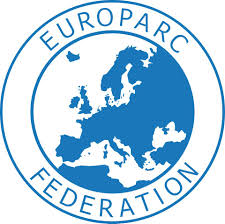 Conduct inventories, map species and habitats of community interest and define site conservation condition and monitor changes.
Develop conservation objectives, management plans and implement appropriate conservation measures.
Assess possible impacts from threats and pressures and, where necessary, develop adaptive management approaches.
Manage Natura 2000 sites with respect to their surroundings, increase ecological resilience and contribute to improvement of the coherence of Natura 2000 network.
Ensure that land uses and the use of habitats and/ or species does not adversely affect site condition.
Plan and carry out ecological restoration projects, sometimes including species reintroductions.
Identify knowledge and information gaps.
Secure appropriate funding, often by means of project development.
Report on the implementation of Directives.
[Speaker Notes: Source: EUROPARC (2019) Identification and assessment of competencies for management of Natura 2000. Technical report for LIFE17PREDE003 (A LIFE Preparatory Project) “LIFE e-Natura2000.edu: Supporting e-learning and capacity building for Natura 2000 managers”.]
Incentives and compliance
Incentives
Financial
Positive contribution, sense of pride
Public awareness and marketing
Compliance
How to check and enforce compliance of Natura 2000 site users
IMPEL network rural compliance guidance – draft in public consultation
[Speaker Notes: Incentives

The availability of financial support is a primary incentive, but it is important to keep in mind that other less tangible incentives are also very important.
Farmers and foresters who know and can recognise what species they have on their land, and how their management maintains and benefits those species, and that their efforts are appreciated and recognised – feel a strong sense of pride and motivation.
This is a key factor in the success of results-based approaches to agricultural management – eg the results-based payments for hay meadows based on the continuing presence of indicator flower species that the farmer can monitor directly.
Public awareness of the positive actions of land managers can also bring them more immediate benefits eg for marketing their products and services.

Compliance
 
How to check and enforce whether Natura 2000 site users are complying with the conservation requirements and rules?
Link with CAP – on the spot inspectors – how do they know what to check? Currently no Member States agricultural authorities report farmer infringements of the Article 6 requirements – this cannot be because all farmers are compliant – so either the inspeciton rate is too low (only 5% of farms are inspected each year and these may not be in Natura 2000 sites) – or inspectors do not know what they should be checking.

Land managers need to have a clear statement of what they should and should not be doing (translation of the management plan into something directly relevant to them)
Inspectors need clear guidance on what to inspect and how to detect compliance. 

Please contribute to the current consultation on the draft EU guidance on rural compliance – Natura 2000 in chapter 5.]
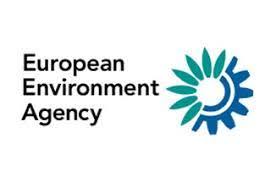 Questions to you
Does your Natura2000 site/s have clearly defined conservation objectives?
Do these objectives include restoration measures?
How do the conservation objectives for the site link with the overall objective of reaching Favourable Conservation Status for particular habitats and species? 
Are protected area management effectiveness assessments carried out in your Natura 2000 site(s) or protected area(s)?
Are results from protected area management effectiveness assessments integrated within management plans?
Do the results of the Article 17 reporting process influence site management? 
is the Natura2000 Standard Data Form a good mechanism for submitting information on management effectiveness for Natura 2000 sites?
[Speaker Notes: At IEEP we are about to start a study for the EEA on Natura 2000 effectiveness and governance (as a contribution to the evaluation of the EU biodiversity strategy), and to support this the EEA are about to launch a public questionnaire aimed at Natura 2000 site managers.

I give you here some of the questions to see if any of you have any comments or suggestions – or any other questions on my presentation.

Please contact IEEP or EEA (Gorm Dige <Gorm.Dige@eea.europa.eu>) if you are interested to answer this questionnaire and we would much appreciate your inputs.  

Source: EEA questionnaire on Natura 2000 effectiveness and governance (draft 12 October 2019)]
Evelyn Underwood, Institute for European Environmental Policy
Rue Josef II 38, Brussels

 eunderwood©ieep.eu